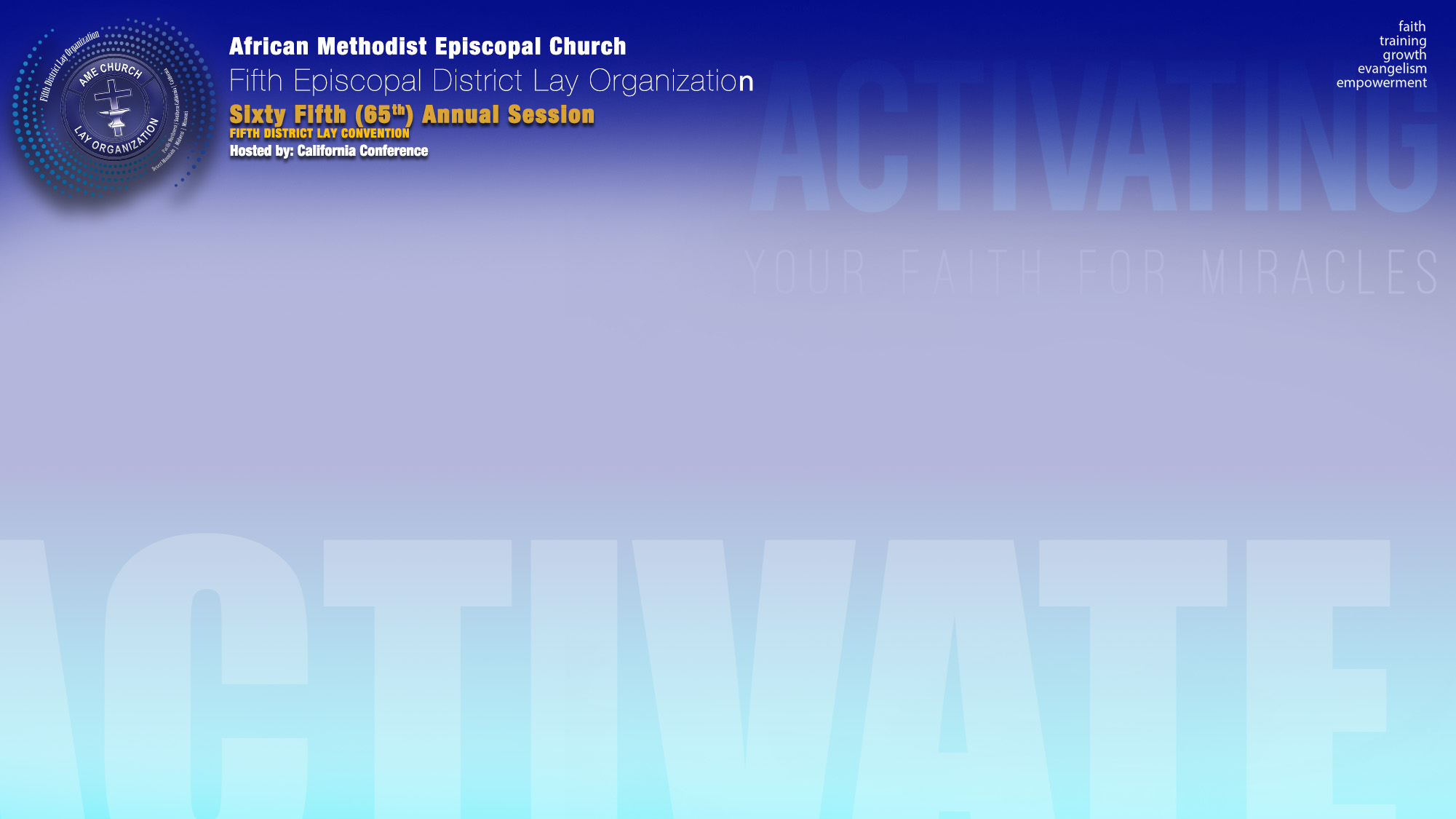 Total number of training sessions held 2021 - 2022: XX
Number of Churches in Conference: XX
Number of Local Lay Organizations: XX
Number of New Local Lay Organizations 2021 - 2022: XX
Does the Conference have a Young Adult Representative: XX
Number of Young Adult Representatives in the Conference: XX
Total number of Lay Organization members: XX
Training Topics: (e.g., Evangelism, Discipleship, Engaging Young Adults, Technology, and Economic Social Justice)
XX
XX
XX
XX
XX
Accomplishments last conference year:
XX
XX
XX
XX
Proposed Legislation, Constitution Amendments or By law Changes:
XX
Conference help needed:
XX
Upcoming events:
XX